Бисмиллаҳир Роҳманир Роҳийм
ASSALOMU ALAYKUM !
@geography_method
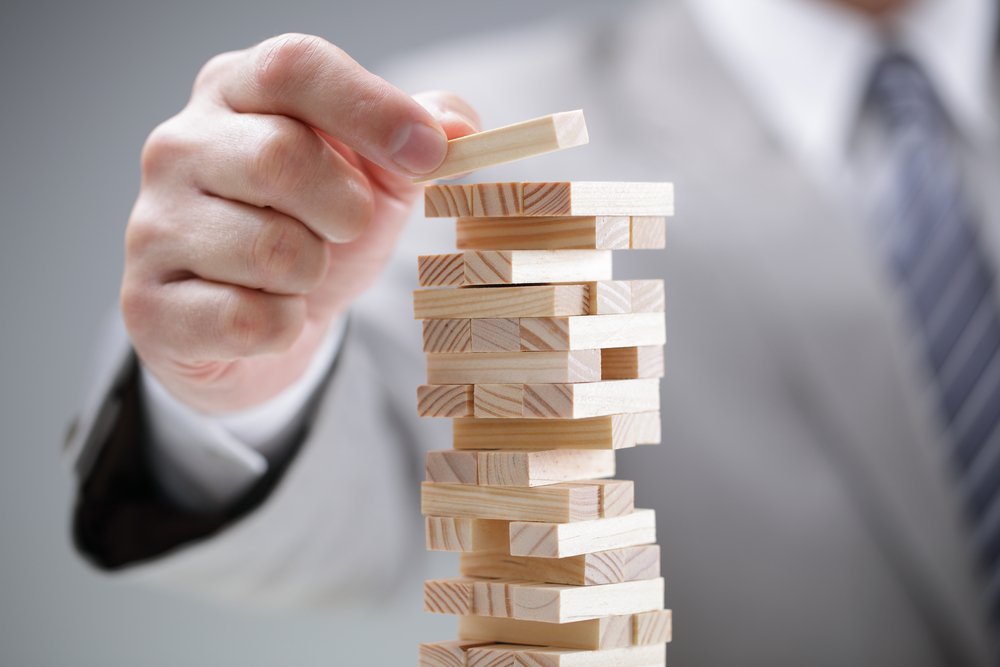 Бисмиллаҳир Роҳманир Роҳийм
28-MAVZU. TADBIRKORLIK RISKLARINI BAHOLASH
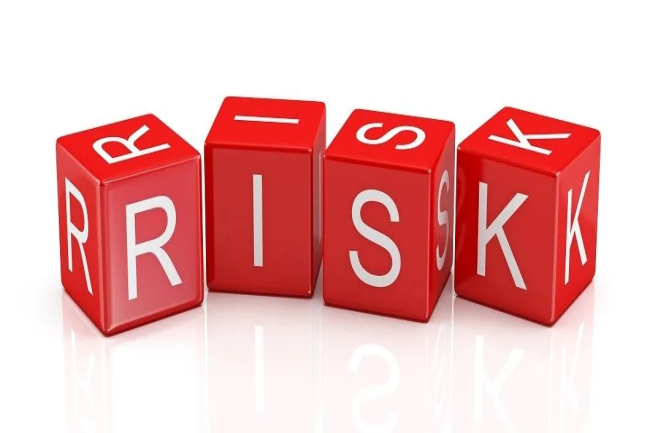 Tadbirkorlik riski – resurslardan samarali foydalanish mumkin bo‘lgan holatdan chetga chiqish va buning oqibatida resurslarni yo‘qotish xavfi.
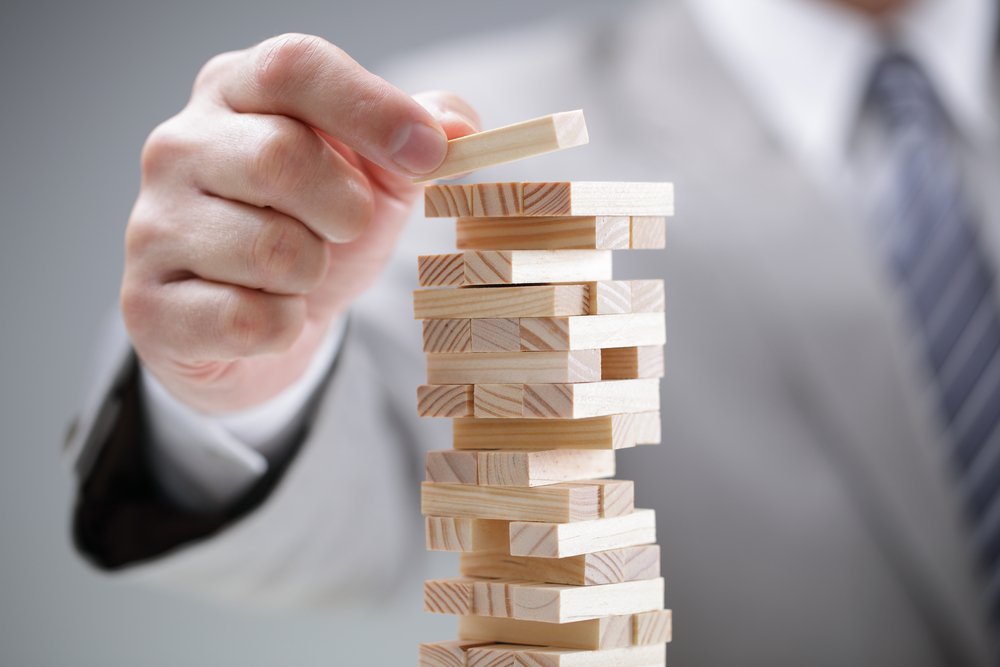 RISKLARNING ASOSIY TURLARI
Ishlab chiqarish riski 
Moliyaviy risk 
Investitsion risk
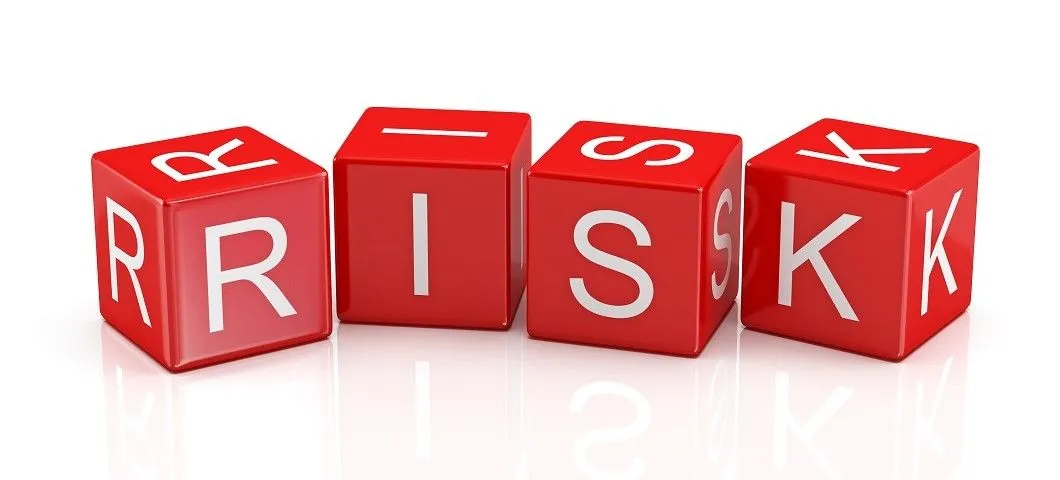 TADBIRKORLIK FAOLIYATIDA RISKNI BAHOLASH
Jumladan: statistik, analitik (tahlil), analogiya (o‘xshatish) va ekspert baholash usuli.
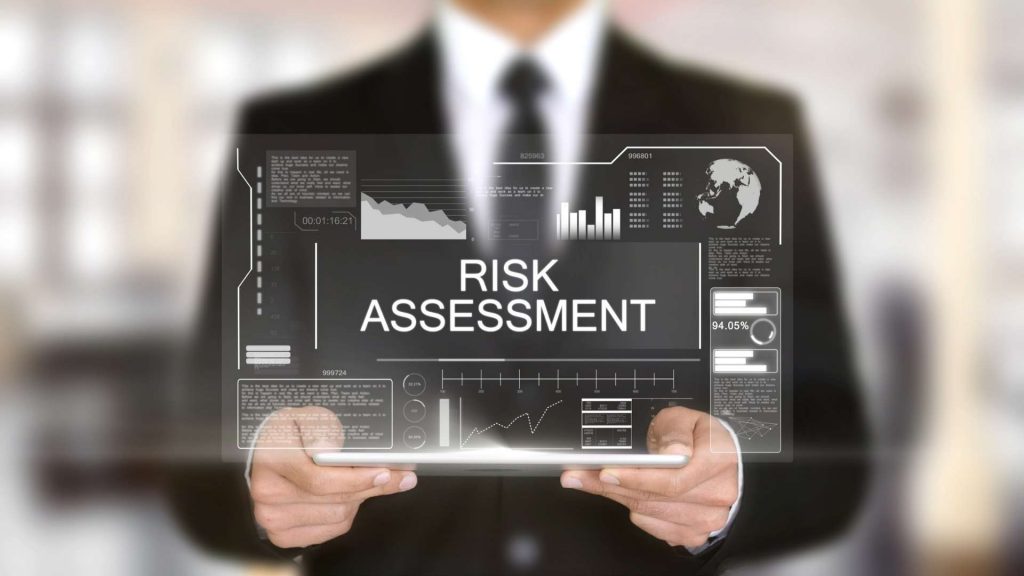 EHTIMOLIY RISKNI HISOBLASH
Amerikalik olim Frank Nayt (1885 – 1972) ehtimolni ikki turga bo‘ladi: matematik, ya’ni oldindan aniqlash mumkin bo‘lgan ehtimol va statistik ehtimol.
Birinchi turdagi ehtimolni obyektiv ehtimol desak, u iqtisodiyotda kamroq uchraydi, ikkinchi turdagi ehtimol subyektiv ehtimol bo‘lib, biznesga xosdir.
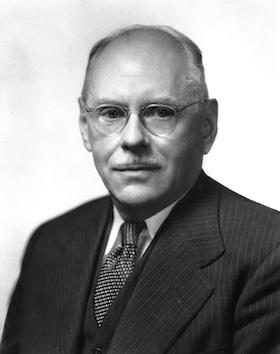 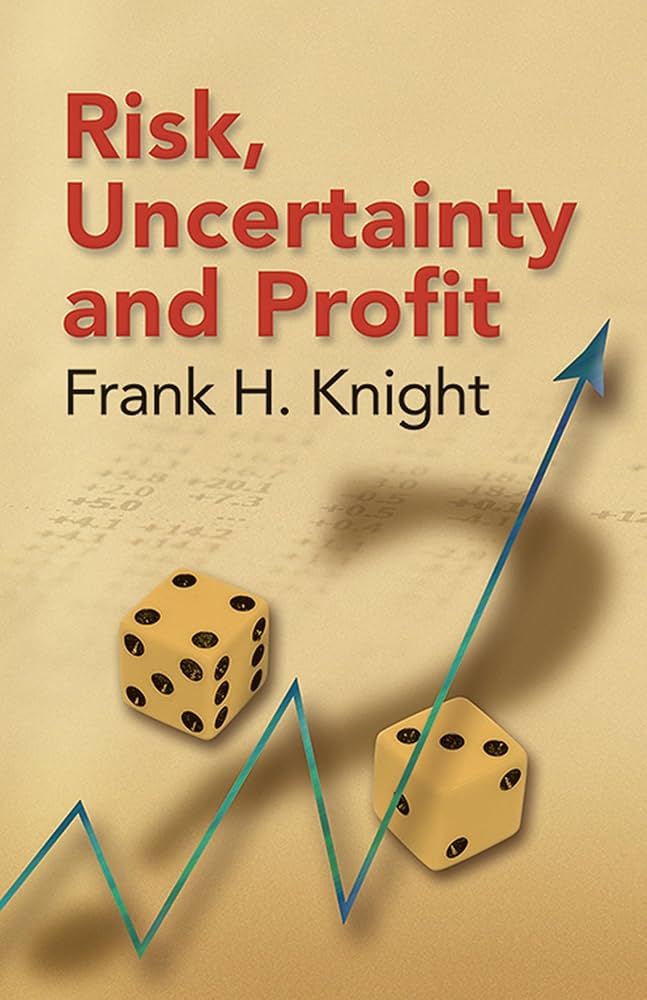 Masalan, tadbirkor yangi mahsulot ishlab chiqarmoqchi. Agar tadbirkorning yangi mahsuloti bozorda muvaffaqiyatga erishsa, har bir mahsulotbirligiga 10 000 so‘m foyda olish mumkin, agar muvaffaqiyatga erishmasa, bir birlik mahsulot uchun 1 000 so‘m olinadi. Korxona mahsulotiningbozorda muvaffaqiyatga erishish ehtimoli 0,6 ga teng bo‘lsa, bir birlik mahsulotdan kutiladigan foyda miqdori quyidagicha aniqlanadi: E(X) = 0,6 × 10 000 + 0,4 × 1 000 = 6 400 so‘m
Insonlar riskka borishga tayyorligi bo‘yicha uch turgabo‘linadi:
– riskka, ya’ni tavakkalchilikka borishga moyil insonlar;– riskka borishga qarshi, ya’ni moyil emas insonlar;– riskka befarq qaraydigan insonlar.
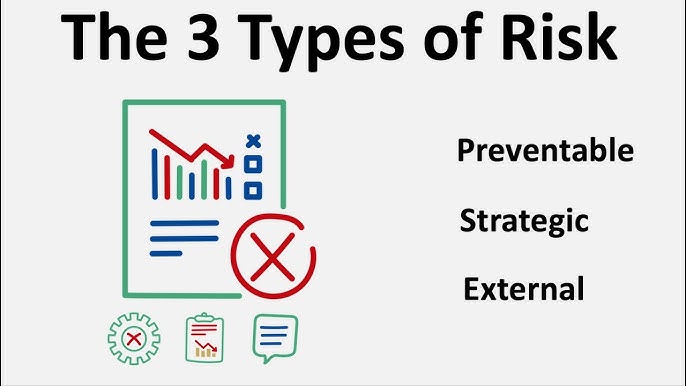 RISKLARNI SUG‘URTALASH
Risklarni qo‘shish – ushbu usul tasodifiy yo‘qotishlarni o‘zgarmas xarajatlarga aylantirish orqali tavakkalchilikni kamaytirishga qaratilgan.
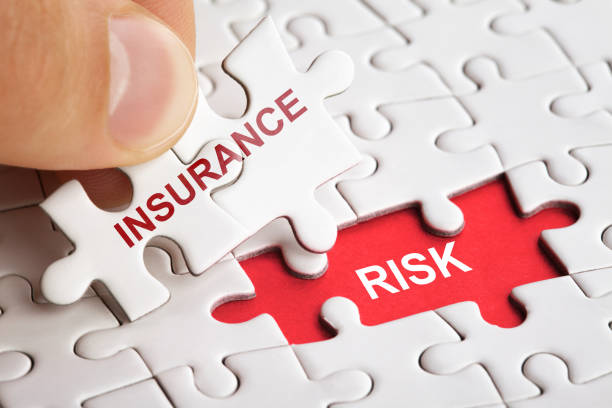 BILIMINGIZNI SINAB KO‘RING!
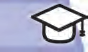 1. Tadbirkorlik riski deganda nimani tushunasiz?
2. Tadbirkorlik riski qanday turlarga bo‘lib o‘rganiladi?
3. Tadbirkorlik riskini baholashning qanday usullarini bilasiz?
4. Ehtimoliy risk asosida kutiladigan miqdor qanday aniqlanadi?
5. Tadbirkorlik riskini pasaytirishning qanday turlarini bilasiz?
© Foydalanilgan adabiyotlar:
U. G‘afurov, Q. Sharipov. – Tadbirkorlik asoslari: umumiy o‘rta ta’lim muassasalarining 11-sinfi va o‘rta maxsus, kasb-hunar ta’limi muassasalari uchun darslik, «O‘zbekiston» NMIU, 2018
www.old.eduportal.uz
Internet manbalari:
www.aib.edu.au
www.corporatefinanceinstitute.com
www.wikipedia.org
www.amazon.com
www.financialcrimeacademy.org 
www.youtube.com
www.istockphoto.com
www.old.eduportal.uz
© Qambarov Alimbek
Rossiya o‘qituvchilari tajribasidan qisman foydalanildi. 
 Xatolari  bo‘lishi mumkin, tekshirib ko‘ring.
Qambarov Sirojiddin tomonidan to‘plandi va tartiblandi. 
Telegram manzil:
 География методика
    @geography_method
https://t.me/geography_method